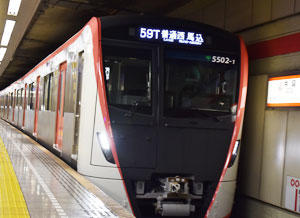 Vehicle Media 地下鉄車両メディア
中づり特別キャンペーン
中づり2・3日料金で７日間掲出可能！
　　 全線シングル・ワイドが実質４２％ＯＦＦ！！
　　
　　　 ★全線シングル135万円⇒78万円　　　★全線ワイド270万円⇒156万円